Herzlich Willkommen
Das Kloster Leubus in Schlesien an der Oder
Vortrag
Bildmaterial aus Privatbesitz, eigenen Aufnahmen und öffentlich zugänglichen aus dem Internet
Geografische Lage des Klosters
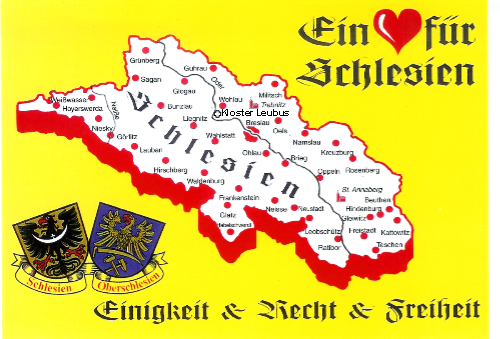 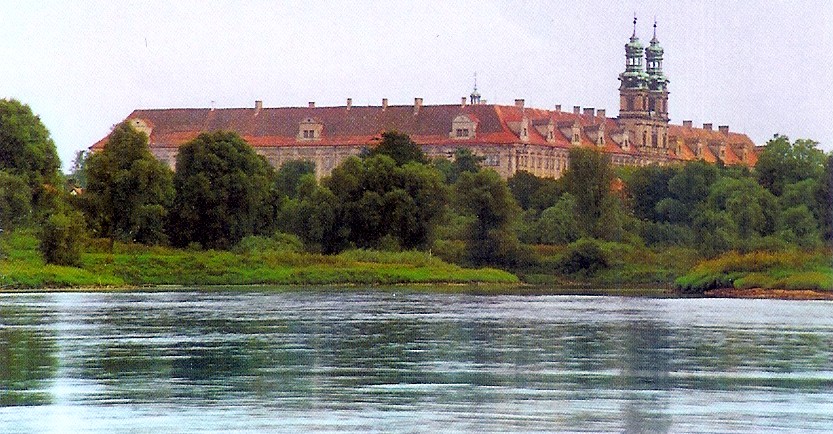 Kupferstich des Klosters 1750von Friedrich Bernhard Werner
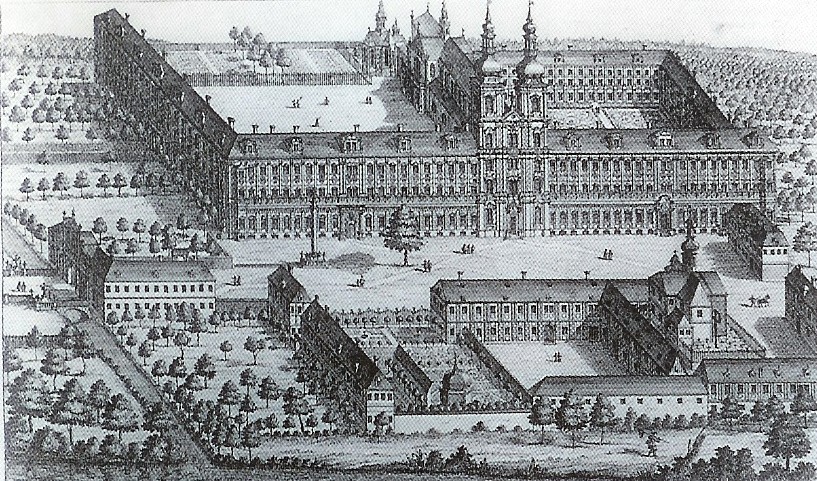 Die Stiftungsurkunde v. 1175
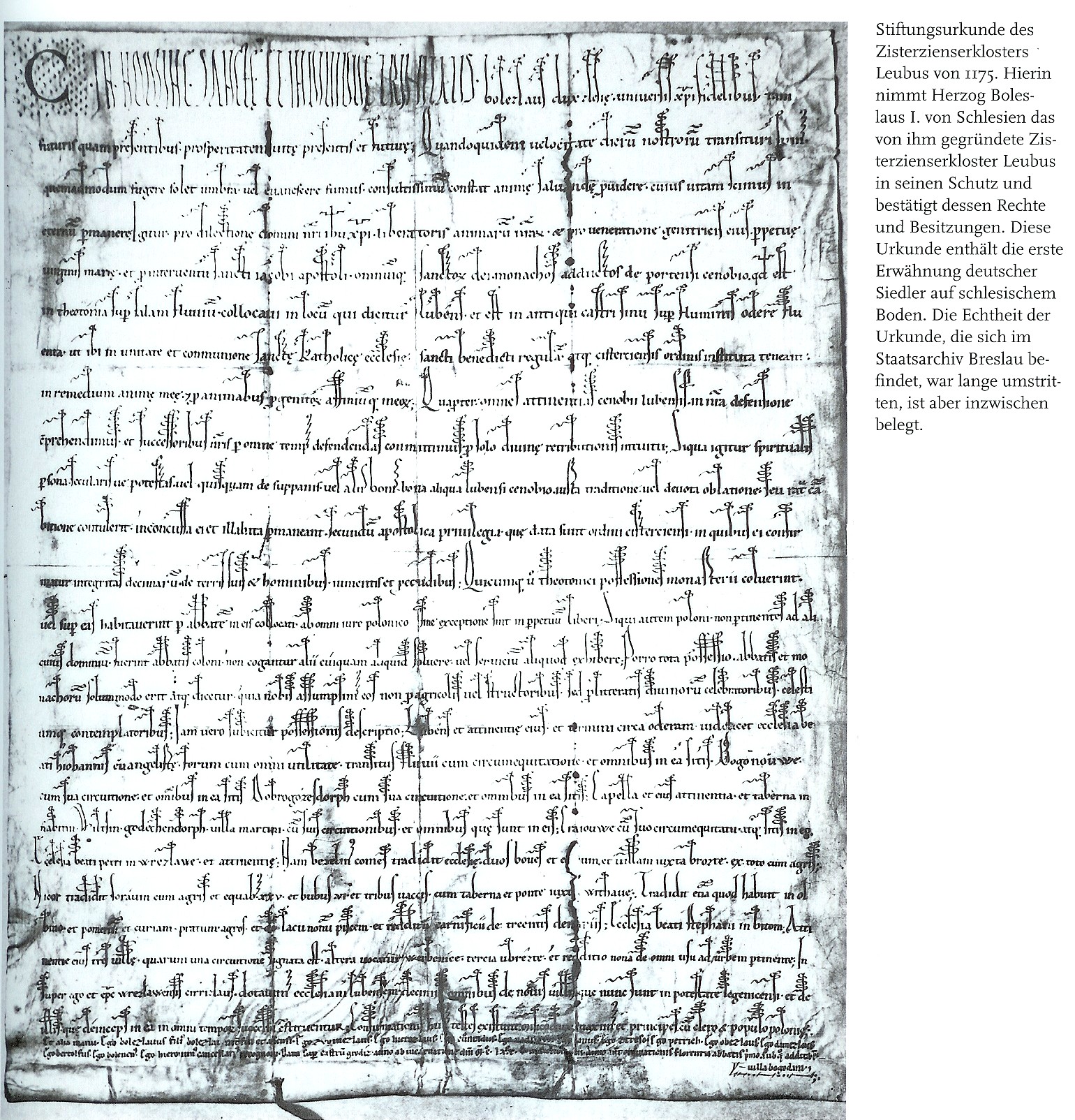 Rundgang durch die Anlage
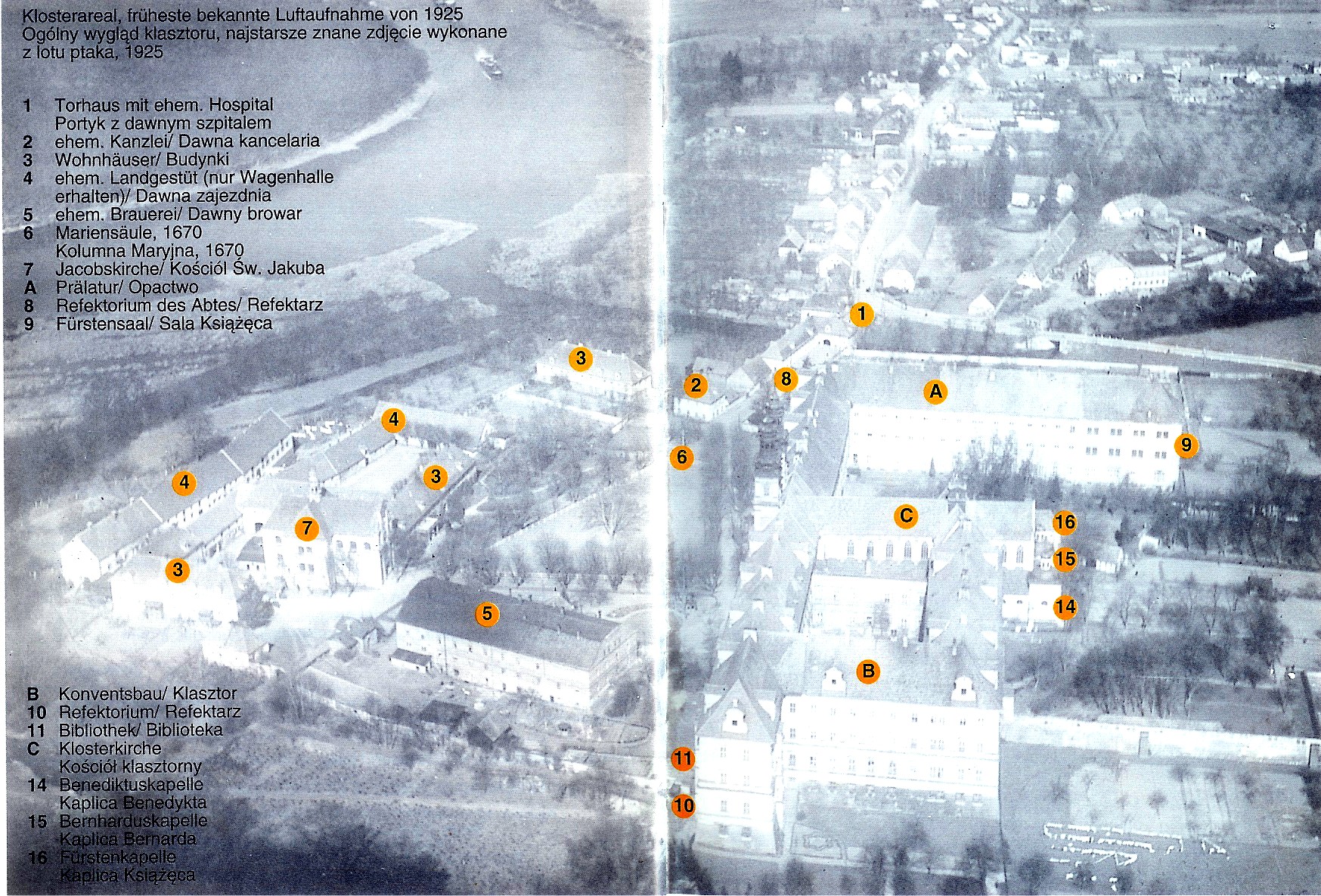 Die Toreinfahrt
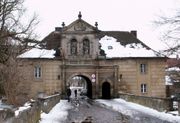 Schlesien aus der Luft Buch von Bernhard Krik
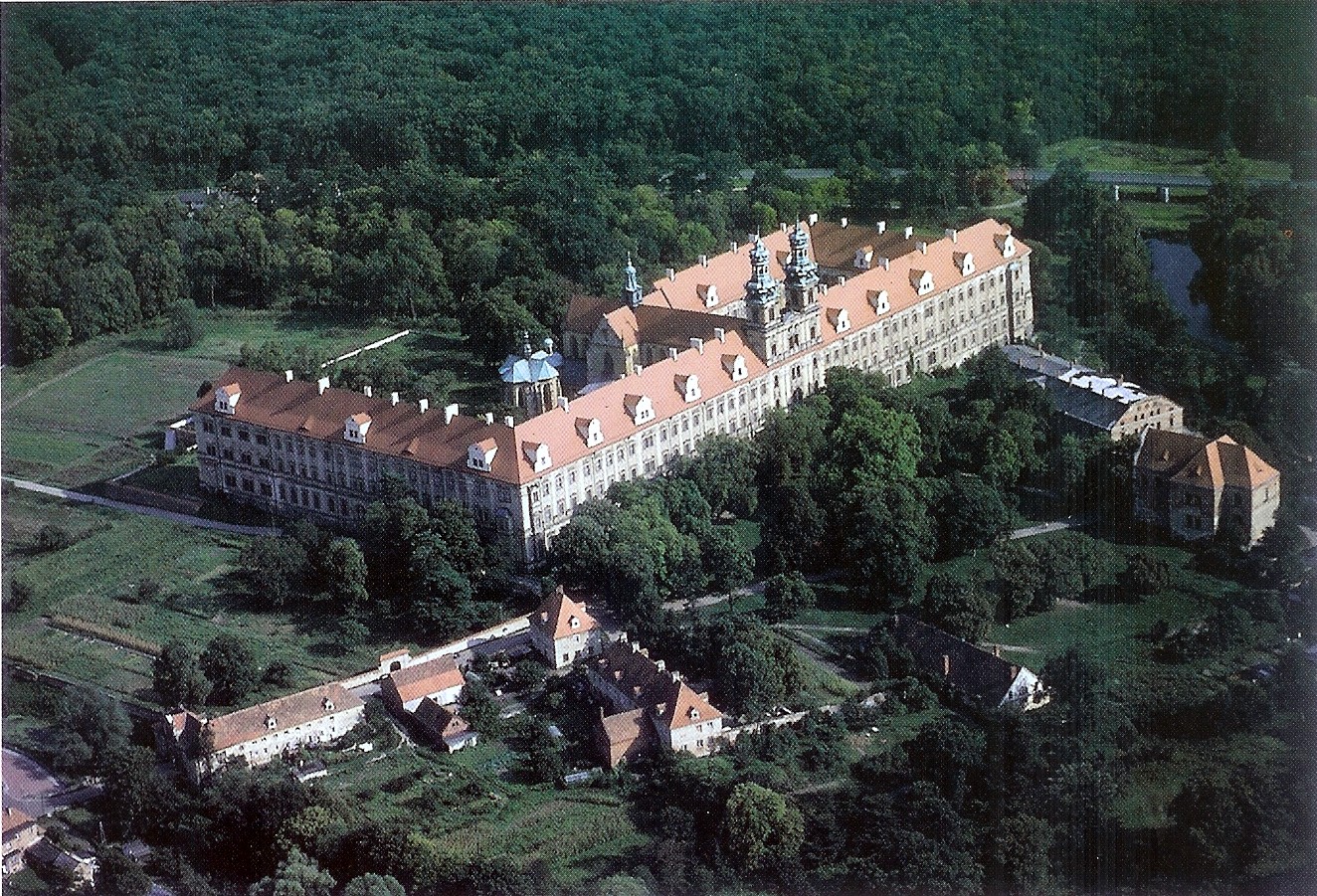 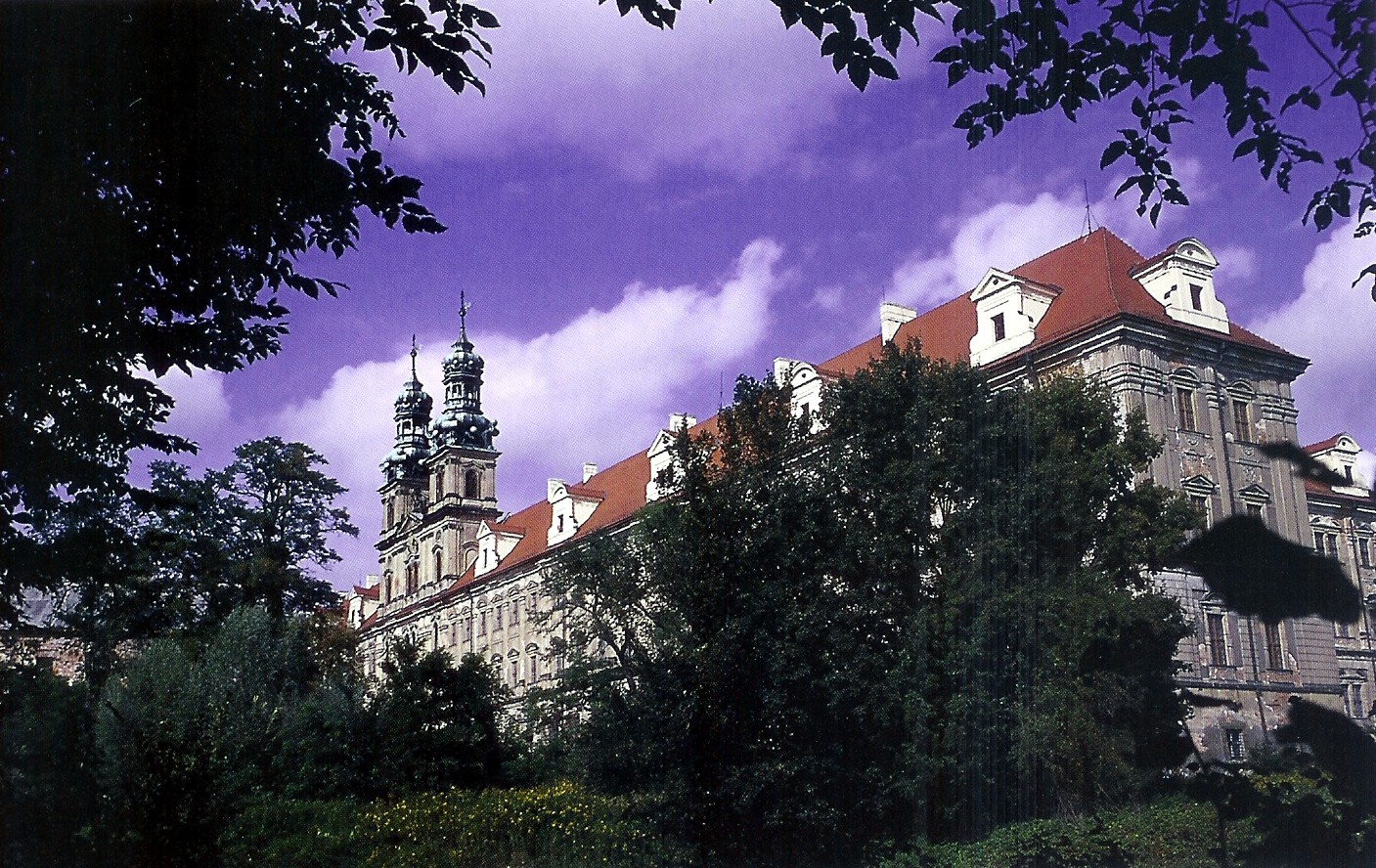 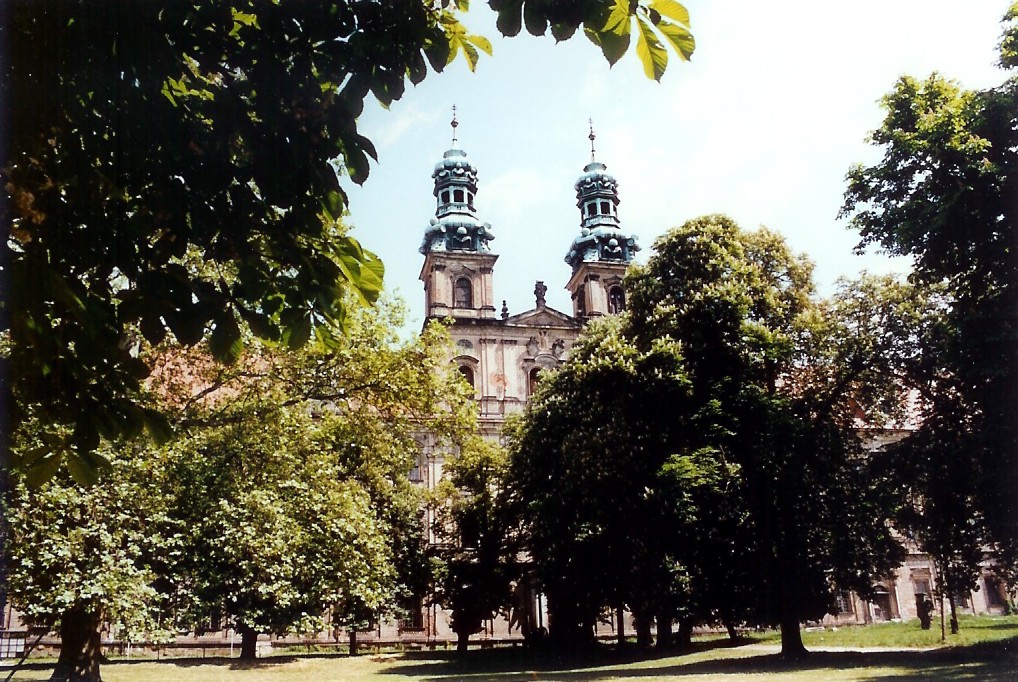 Nordflügel - Fürstensaal
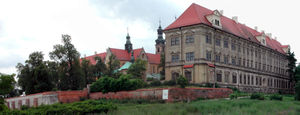 Konventflügel mit Bibliothek und Refektorium
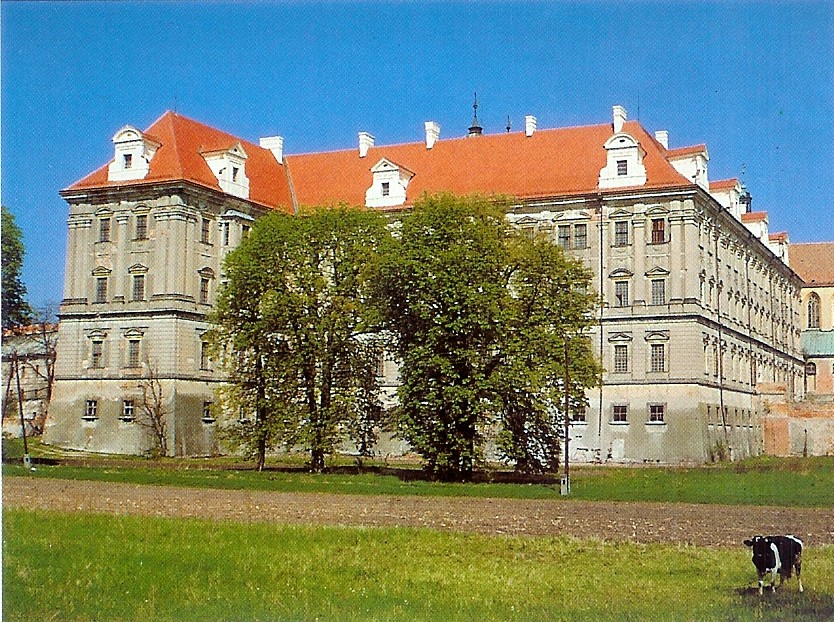 Südflügel mit Bibliothek
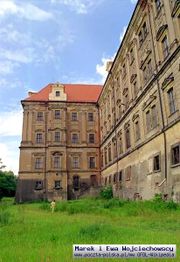 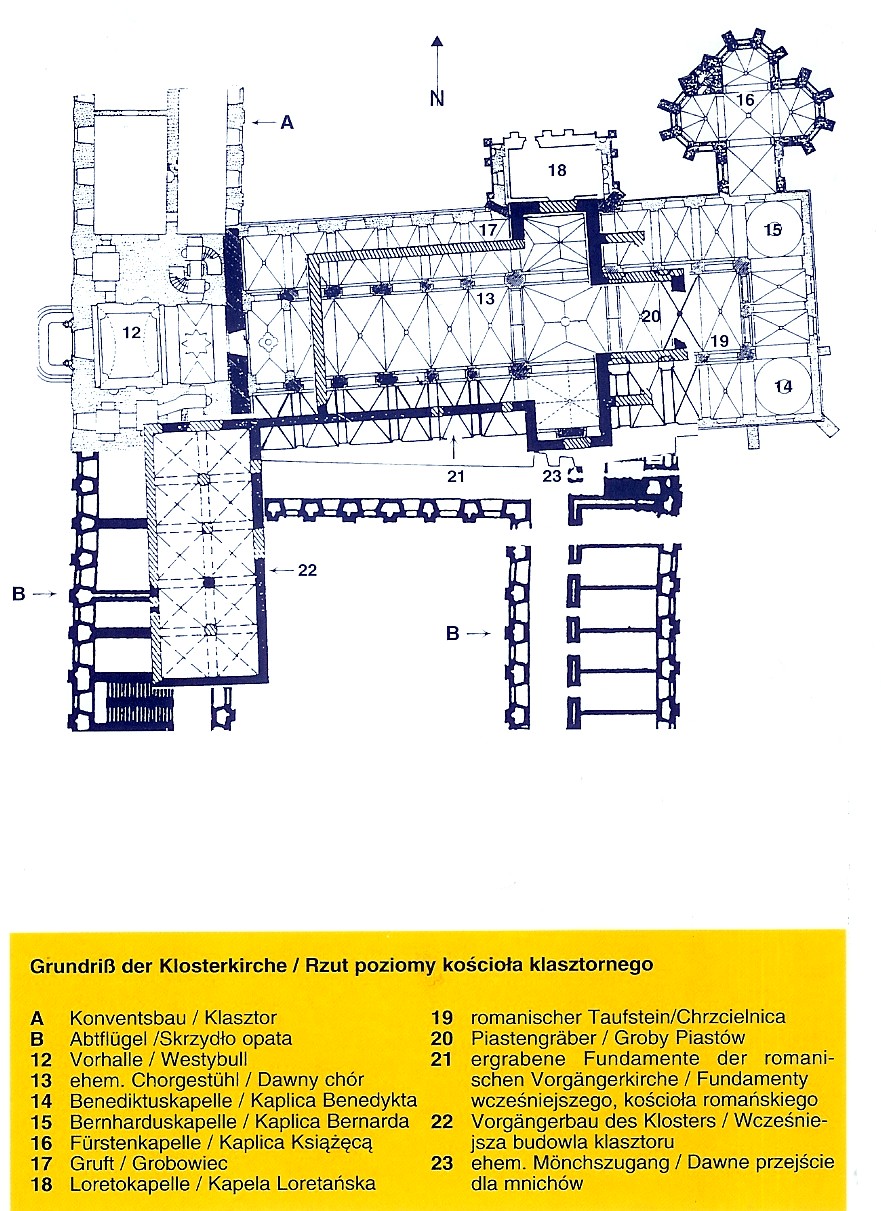 Kloster- d.h. Marienkirche
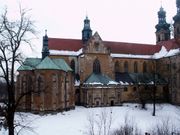 Marienkirche aus Fürstensaal
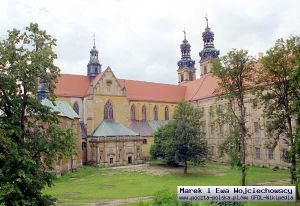 Benedikt-Bernhard-Fürstenkapelle
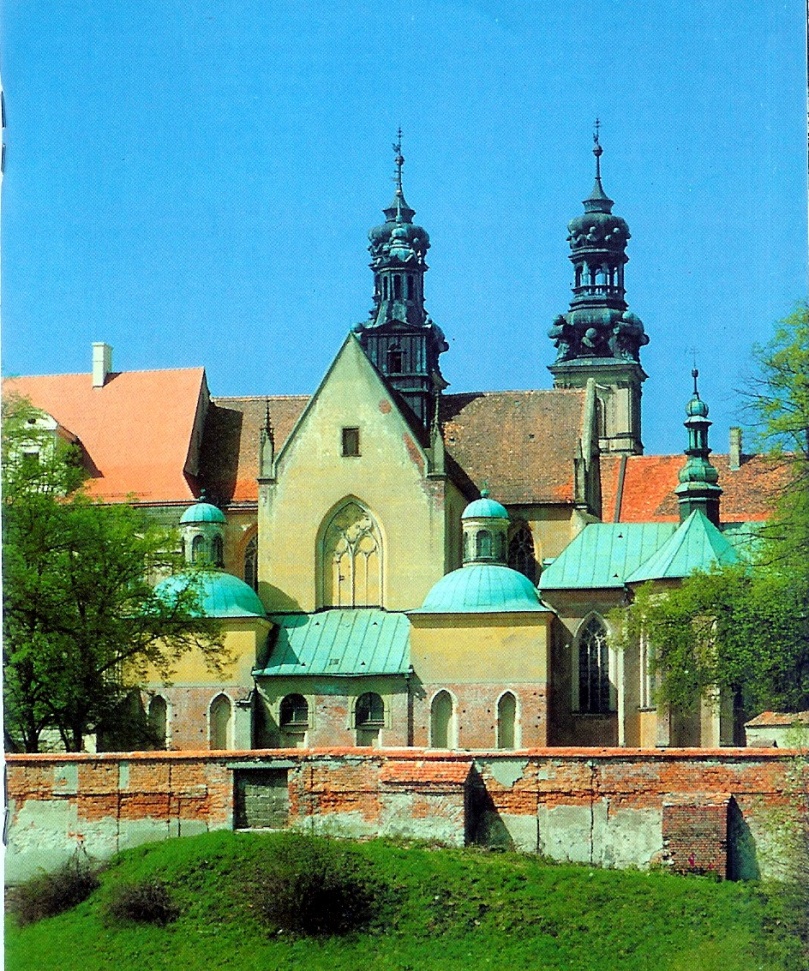 Noch einmal aus dem Fürstensaal
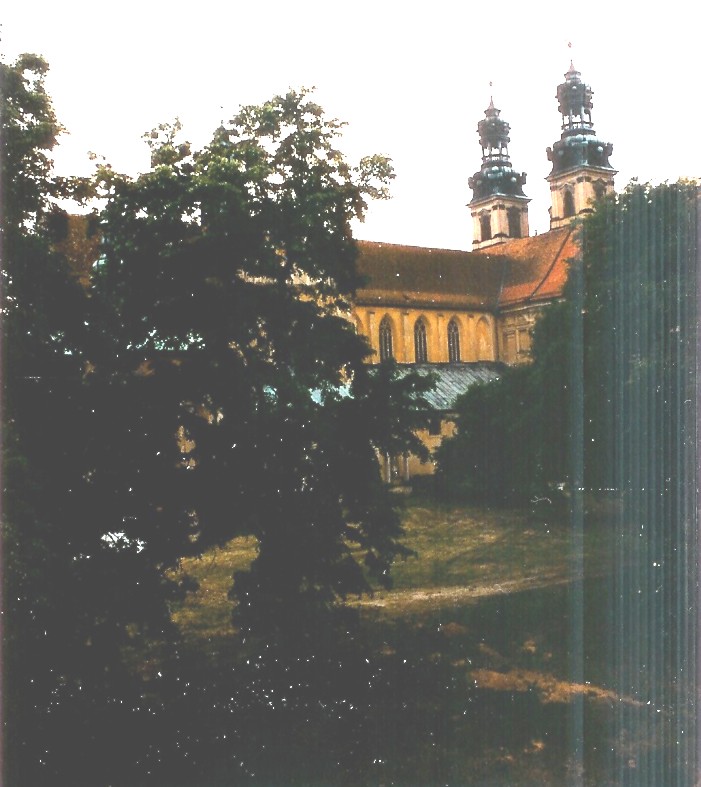 Lorettokapelle
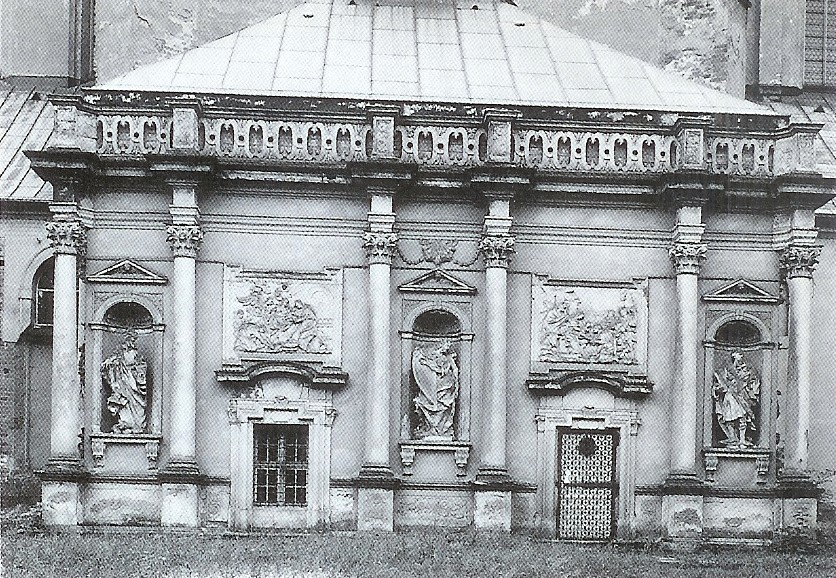 Mariensäule, variert Säulen Münchner Marktplatz, Wiener Kirche am Hofund Altstädter Ring in Prag – Zugehörig Habsburger Haus
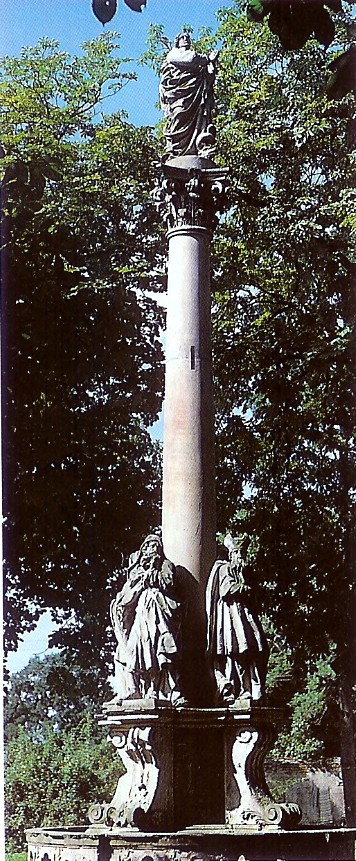 Innenansichten des KlostersFürstenkapelle Heute
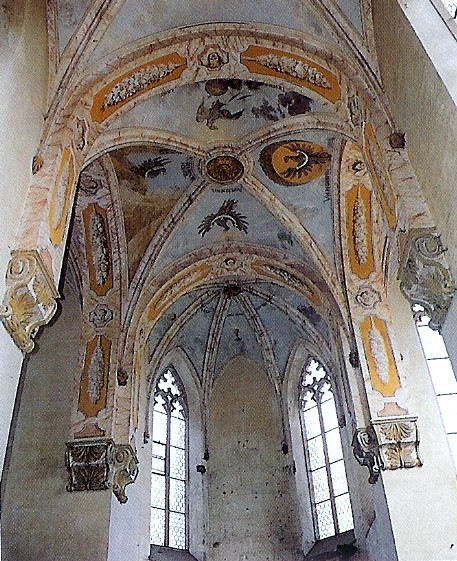 Fürstenkapelle vor 1945
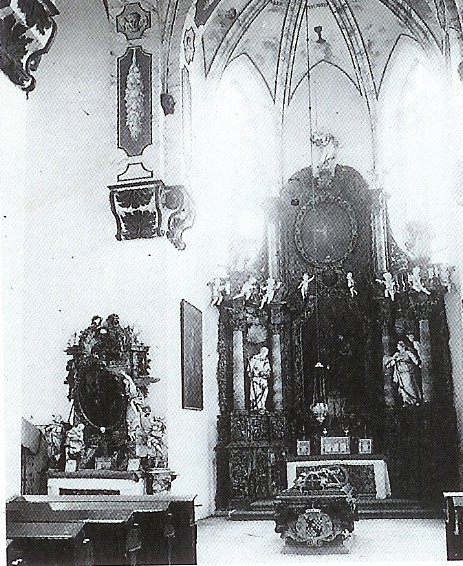 Die Klosterkirche vor 1945
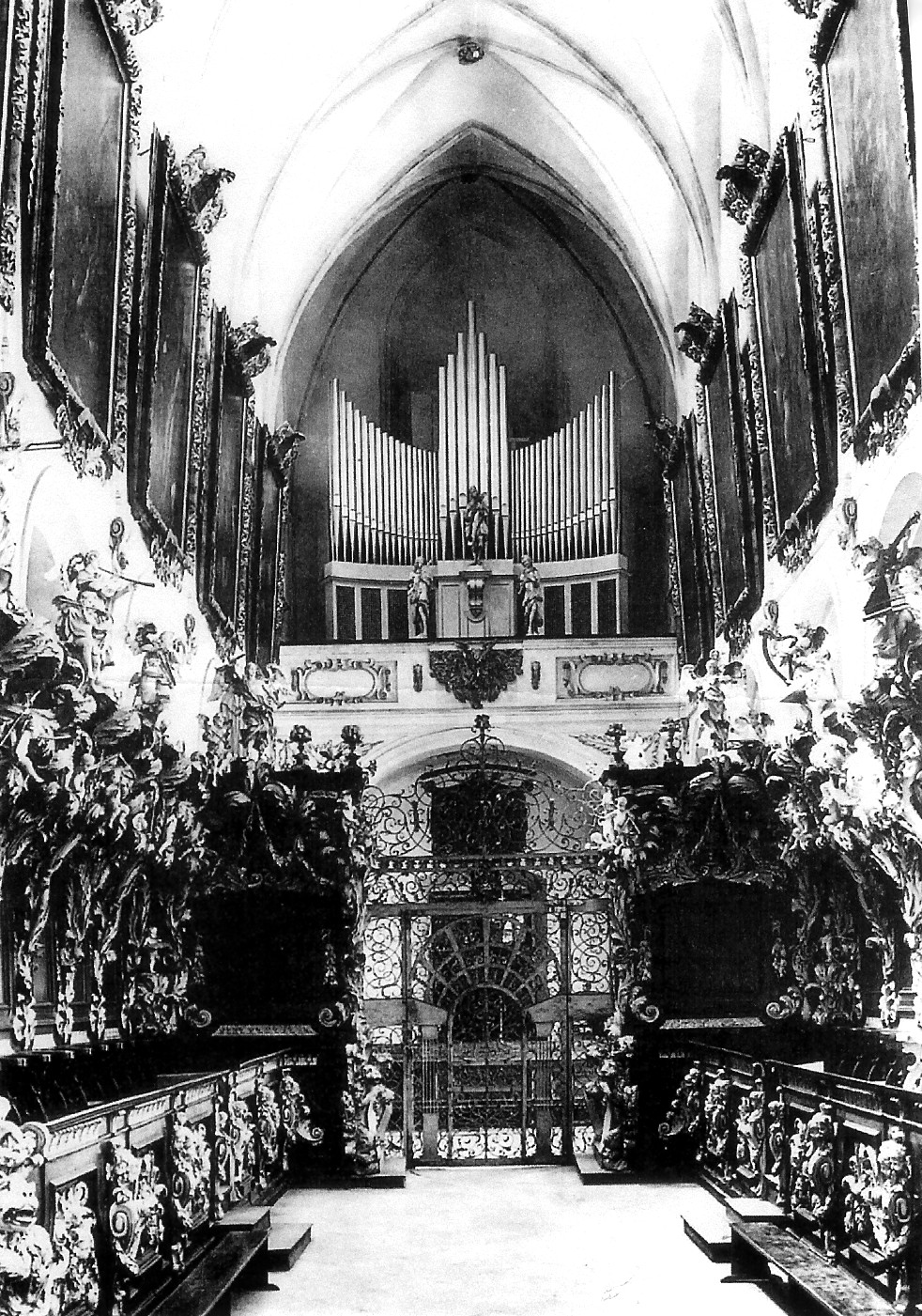 Die Klosterkirche Heute
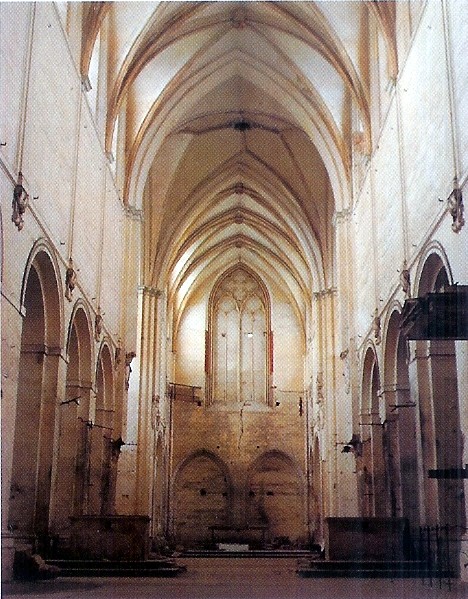 Bibliothek frühermit Fresken von Christian Philipp Bentum
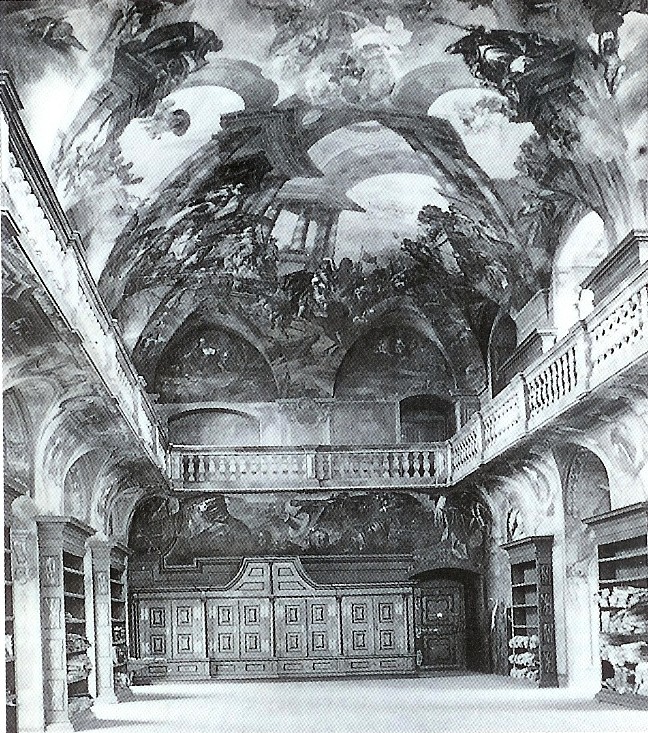 Refektorium im KonventflügelHeutiger Zustand
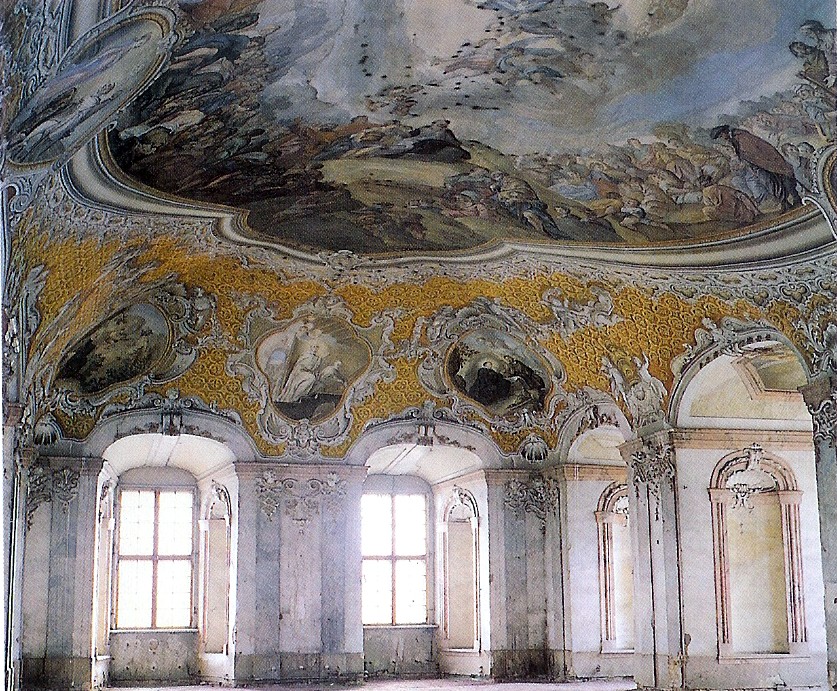 Sommerrefektorium im AbtflügelFresken von Michael Willmann
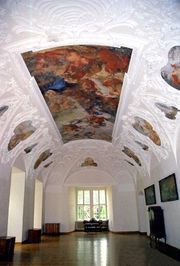 Eingang in den Fürstensaal
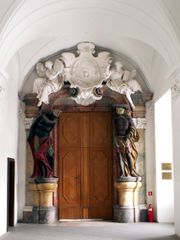 Schlesiens schönster FestsaalDer Fürstensaal in Leubus
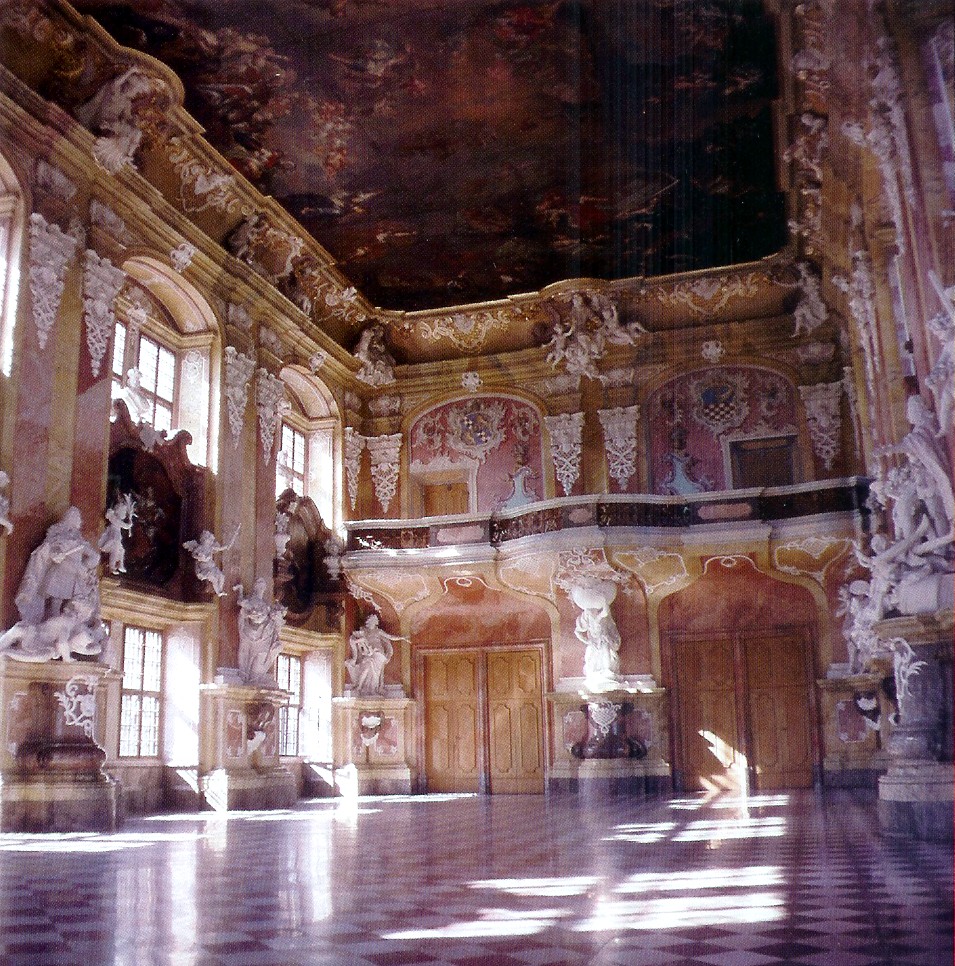 Fürstensaallinks Osten –rechts Westen
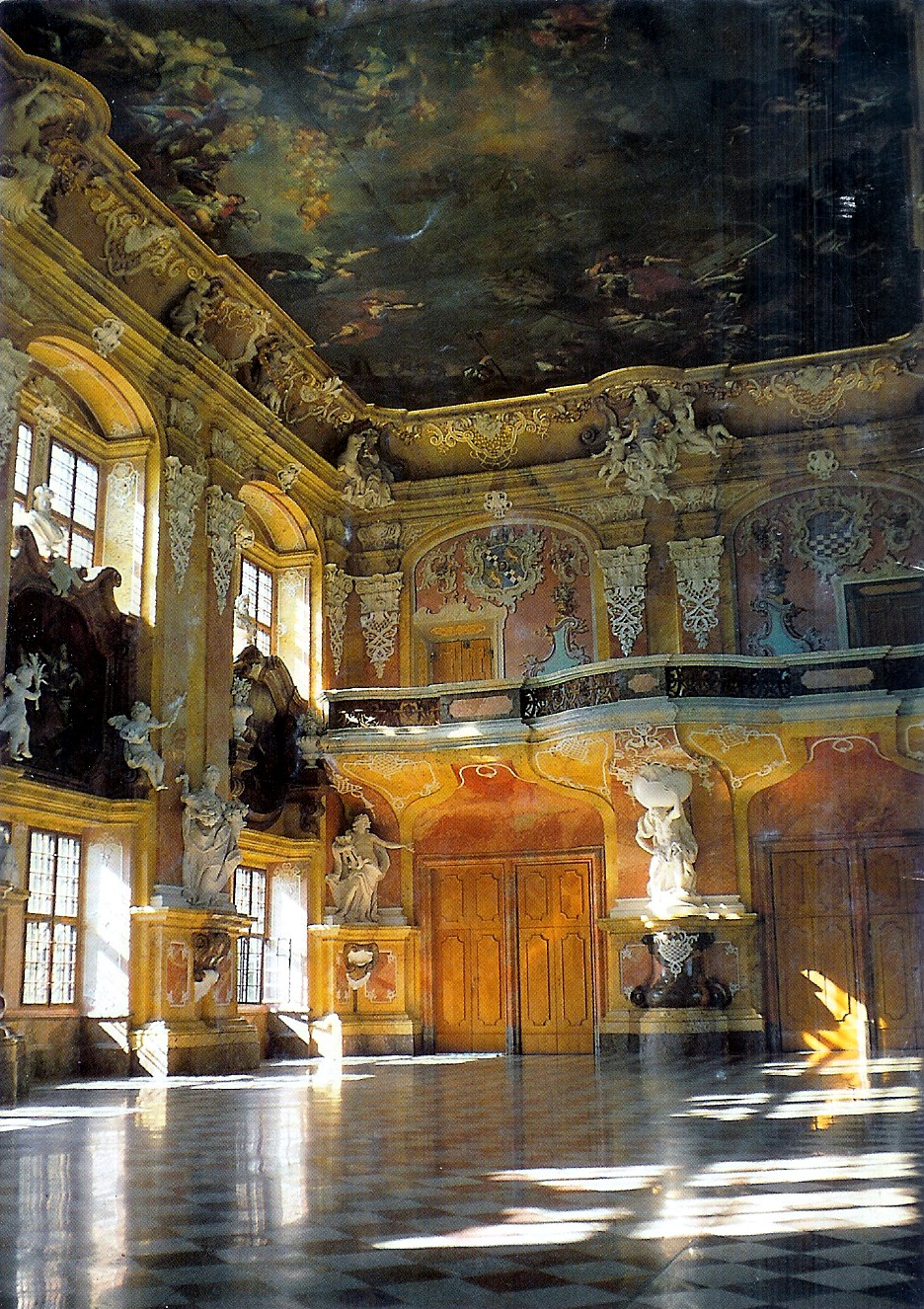 Fürstensaallinks Eingang mit Atlas u. Weltkugelrechts Kaiser Karl VI v. Franz Joseph Mangoldt
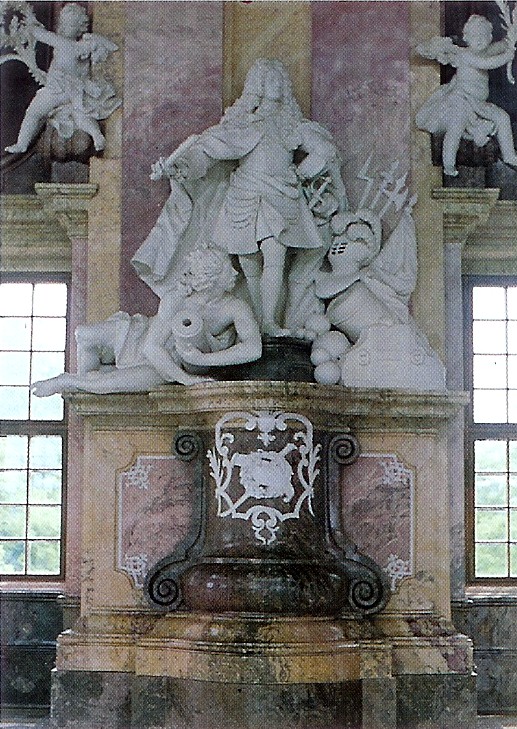 Schlesien ist und bleibt die Heimat der deutschen Schlesier
In mehr als 750 Jahren deutscher Geschichte wurde aus „wilder Wurzel“ eine bewundernswerte Kulturlandschaft geschaffen.
Bildung, Landwirtschaft, Industrie und Kultur entwickelten die Schlesier ständig weiter und gestalteten Fortschritt und Entwicklung maßgeblich mit.
Es folgt die Geschichte des Klosters
Die Geschichte des Klosters
1175
Stiftungsbrief von Hz. Boleslaus I
Mönche aus der Zisterze  Pforta/Saale
1163
Rückkehr Boleslaus I aus dt. Exil
Es wird vermutet, es kamen Mönche mit
1300
Umsetzung des Siedelprivilegs
Siedler  darin für alle Zeit frei v. pol. Recht
Weitere Klostergründungen
1218
Gründung Tochterkloster Mogila
Klostergründung bei Krakau
1227
Gründung von Heinrichau
Von hier 1292 Gründung von Grüssau
1247
Gründung von Kamenz
1205
Geistliche Aufsicht über Trebnitz
Von Heilige Hedwig gegründet, Lebensabend.
1220
Weltliche Aufsicht über Trebnitz
Zisterzienserinnenstift Hedwig hier begraben
Hussitenkriege bringen Niedergang
1400
Rechte wesentlich verstärkt
Umfangreiche klösterliche Besitzrechte mehr
1419-36
Hussitenkriege, Verwüstungen
1432 brennt das Kloster völlig nieder
Vom Niedergang bedroht
Aus Pforta wird neuer Konvent eingesetzt 
1498
Rangerhöhung durch den Papst
Abt erhält sog. Pontifikalien – mehr Rechte
30-jähriger Krieg - Zahlungsunfähig
1307-40
Stiftskirche wird erbaut bis 1508
Mit kreuzförmiger Fürstenkapelle 1312
1534-65
Kg. u. Hz. Patronatsrechtsstreit
Der König ist Sieger dieses Machtkampfes
1677
Beilegung Streit mit Bf. v. Bresl.
Nach 150 Jahren endlich Kompromiss
1632
30jähr.-Krieg, Zahlungsunfähig.
Schwed.Gen. Duwaldt schenkt es seiner Frau
Kunst und Bücher n. Stettin entf.
Durch einen Brand in Stettin geht alles verloren
Blütezeit
1636-
1747
Äbte Arnold Freiberger, Johannes Reich, Balthasar Nitsche, Ludwig Bauch u. Konstantin Beyer
Überraschend schnelle Erholung nach 30-jähr. Krieg, eine zweite Blütezeit, Klosterkomplex in 223x118 m und barocke Stiftskirche , Neubau.
1666-1706
Der große Maler Michael Willmann arbeitet hier und wird in der Gruft beigesetzt
Felix Anton Scheffler, Ignaz Axter, Christian Philipp Benthum, Franz Joseph Mangold und Joseph Steindl, berühmte Künstler der Zeit.
Aufhebung nach schlesischen Kriegen
1742-73
Schlesische Kriege – Alter Fritz
Schlesien nicht mehr österreichisch. sondern preußisch
1810
Säkularisation – Aufhebung
Archiv, Bibliothek , Kunst nach Breslau ausgeliefert.
Besitzungen wurden preußischer Staatsbesitz
1817
Wirtschaftsgebäude Landesgestüt
Klosterkirche kath. , Jakobskirche ev. Pfarrgemeindekirche
1830
Der Konventsbau wird Anstalt
Schlesiens größte Heilanstalt ist entstanden
Das Kloster im zweiten Weltkrieg
1936
Gestüt nach Fürstenstein verlegt
Abtei von der Wehrmacht belegt
1939-42
Angeblich Rüstungsindustrie
Fabrik für V2-Motoren , Zwangsarbeiter !
1945
25. Januar, Evakuierung 
Akten vernichtet, verloren, Aussagen widersprüchlich.
1945-50
Lazarett der Russen
In dieser Zeit viele Verwüstungen ,Demolierung
1950
Abzug der Russen
Kloster kein Verwendungszweck 
1962
Erste Sicherungsmaßnahmen werden eingeleitet.
Wegen Geldmangel der Konservatoren gestoppt
Nach der sog. Wende
1989
Politische Wende in Polen
Instandsetzungsmaßnahmen werden begonnen, Gründung einer Stiftung, die wird Besitzer
1996
Renovierung Fürstensaal
2,5 ha Gesamtfläche Dach 2000 renoviert
1997
Der Popstar Michael Jackson
Er sucht großes, abgelegenes Schloss, nach anfänglichem Interesse jedoch kein Kauf
Das Kloster Leubus heute
Heute 2008
Konzerte, Ausstellungen in renovierten Räumen laufend.
Für die zukünftige Verwendung der riesigen Anlage gibt es noch kein verbindliches Konzept. Es fehlt an Geld oder Investoren. 
Investor der 23000 qm wird gesucht. Europäisches Konferenz- und Schulungszentrum, Europauniversität angedacht. Konventbau Hotel ? Klosterpark wieder als Barockgarten, außerhalb der Klostermauern Sportgelände ? Nur Fragen !!